Talking about others: il/elle and ils/elles
common irregularverbs
‘s/he’ and ‘they’
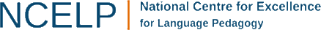 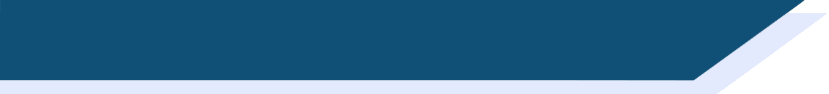 common irregularverbs
Talking about others: il/elle and ils/elles
il    elle              ils    elles
[he]  [she]
[they (m)]  [they (f)]
When we want to talk about more than one person (they), 
rather than one person (he/she)…
For irregular verbs, the ils/elles ending is most often –ent or –ont:
il/elle 		ils/elles
va	       →	 vont 
est	       → 	 sont
fait	       → 	 font
peut	       → 	 peuvent
écrit	       → 	 écrivent
Emma Marsden / Stephen Owen
[Speaker Notes: This is the (animated) explanation of the present tense third person singular and plural forms of common irregular verbs.]
Lire
Le nouveau professeur !
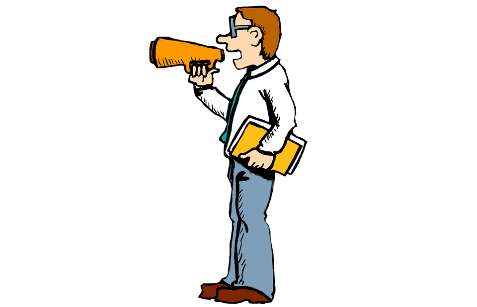 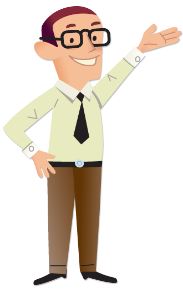 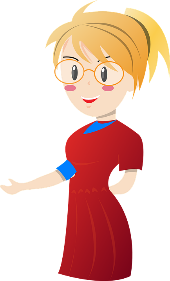 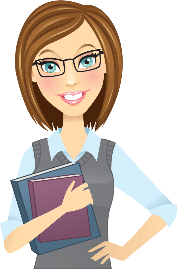 A pupil has written about what a new teacher (Monsieur Lebrun) is like and what her other teachers are like.
Who is she talking about - the new teacher (he) or the other teachers (they)?Choose 	a) le nouveau professeur / Monsieur Lebrun / il or		b) les autres
e.g.
ap	Le nouveau professeurb		Les autres
est  sympa.
Stephen Owen / Emma Marsden
[Speaker Notes: The reading exercise on the following slides requires the learner to pay attention to the difference between the present tense third person singular and plural forms of common irregular verbs, as the verb is the only means of obtaining the correct answer.This slide models and explains the task, giving an example.
To complete the task, students can work from the board, writing 1-12 in their books and noting a) or b) each time.
Alternatively, there is a word worksheet for them to use.

Frequency
Verb and other vocabulary frequency rankings (1 is the most common word in French): être [5]; avoir [8]; faire [25]; aller [53] Source: Londsale, D., & Le Bras, Y.  (2009). A Frequency Dictionary of French: Core vocabulary for learners London: Routledge.]
ANSWERS 1-4
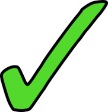 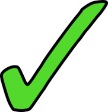 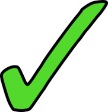 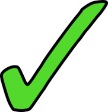 Stephen Owen / Emma Marsden
ANSWERS 5-8
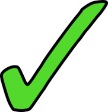 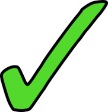 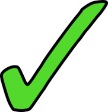 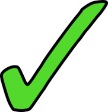 Stephen Owen / Emma Marsden
ANSWERS 9-12
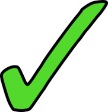 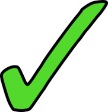 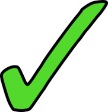 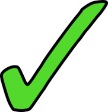 Stephen Owen / Emma Marsden
Qui est meilleur?  (= better)Combien de commentaires positifs a le nouveau prof? Et les autres?Make tally marks in the box below to help you decide   ( //// )
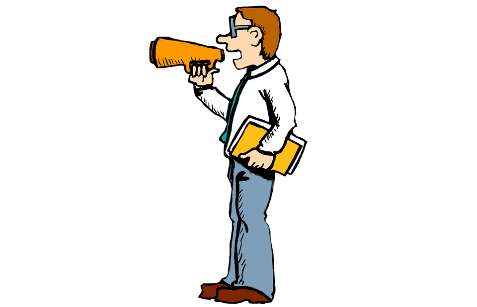 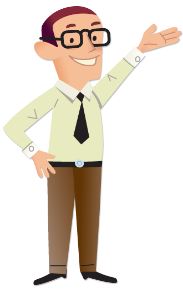 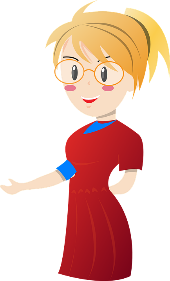 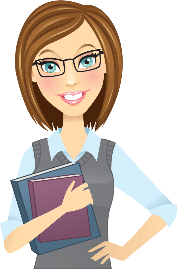 Je trouve que le nouveau prof est meilleur!
Je trouve que les autres profs sont meilleurs!
Stephen Owen / Emma Marsden
[Speaker Notes: Model the follow up activity, which requires learners to process the meaning of the text again, in a different way.]